DIFFERENTIAL THERMAL  ANALYSIS
B.Madhavi
Asst.Professor
Dept.of P.G.Chemistry
D.N.R.College
Bhimavaram
Differential Thermal Analysis (DTA)
Principle:
The basic principle involved in DTA is the temperature  difference (∆T) between the test sample and an inert
reference	sample	under	controlled
and		identical  is	recorded
conditions	of	heating	or	cooling
continuously as a function of temperature or time, thus  the heat absorbed or emitted by a chemical system is  determined.
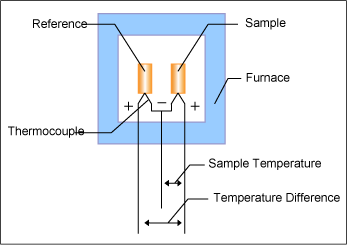 If any reaction takes place in the sample, then the  temperature difference will occur between the sample  and the reference material.

	In an endothermic change (such as melting or  dehydration of the sample)
the temperature of the sample is lower than that of the  reference material (i.e) ∆T = -ve (for endothermic  process)

In an exothermic change or process the sample  temperature is higher than that of the reference  material. • (i.e) ∆T = + ve (exothermic process)
The shape and the size of the peak give information about  the nature of the test sample.
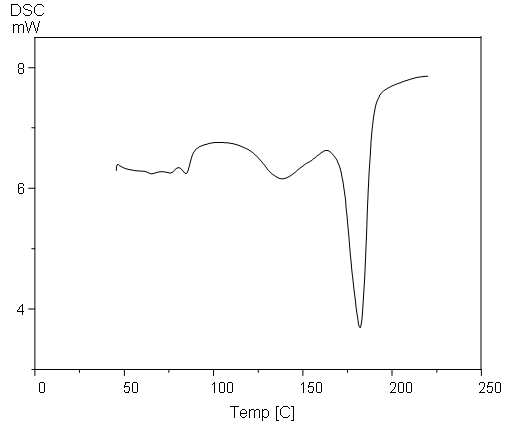 Sharp endothermic peaks indicate  phase changes (such as melting,  fusion etc.) transition from one
crystalline form to another crystalline form.
Broad endothermic peaks are obtained from dehydration reactions
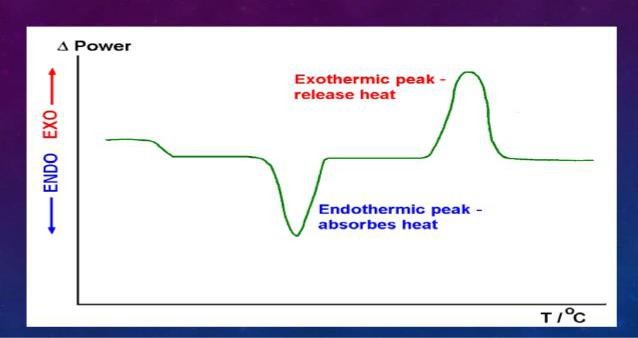 Chemical reactions like oxidative reactions are exothermic reactions.
Instrumentation for DTA :Block Diagram
The DTA apparatus consists of the following components
Furnace sample and reference holder with thermocouple assembly.
Sample holder furnace : To heat the sample
Furnace temperature controller: To increase the furnace temperature steadily
Furnace atmospheric control system: To maintain a suitable atmosphere in the  furnace and sample holder)
Low level DC amplifier
Recording device(Recorder)
Differential temperature sensor: to measure the temperature difference  between the sample and reference material) the sample and reference holder  are kept inside the furnace and the temperature of the furnace and sample  holder is controlled by using furnace controller.
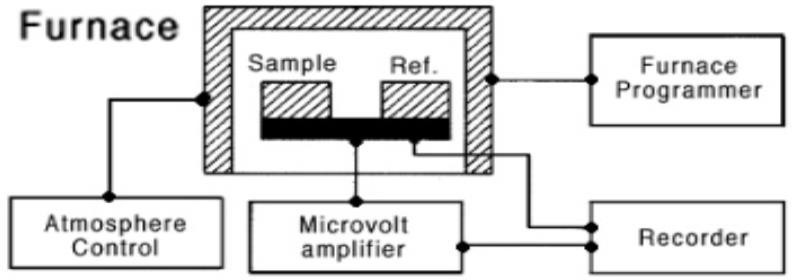 DTA of calcium oxalate monohydrate
The DTA curve for the decomposition of calcium oxalate monohydrate
(CaC2O4.H2O) is shown in the diagram.
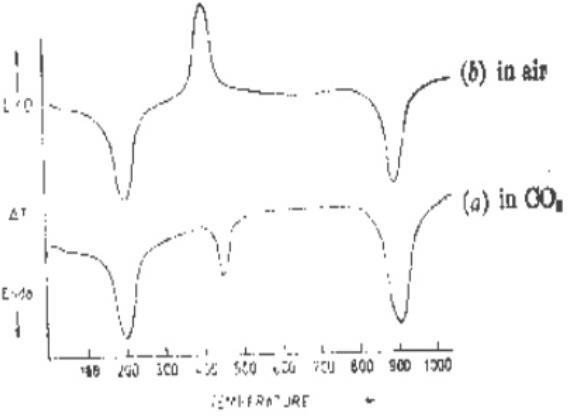 The thermogram shows the decomposition in CO2  atmosphere and in air
atmosphere.
DTA of calcium oxalate monohydrate
The thermogram of calcium oxalate monohydrate has three peaks  corresponding to the successive elimination of H2O, CO and CO2.These  three points of weight loss corresponds to the three endothermic process.

Curve (b) represents the DTA diagram for the same compound in air. The  second peak in this curve is sharply exothermic, but corresponds to the  same weight loss as in carbon dioxide atmosphere.

This peak represents the exothermic burning of carbon monoxide in air at
the temperature of the furnace.
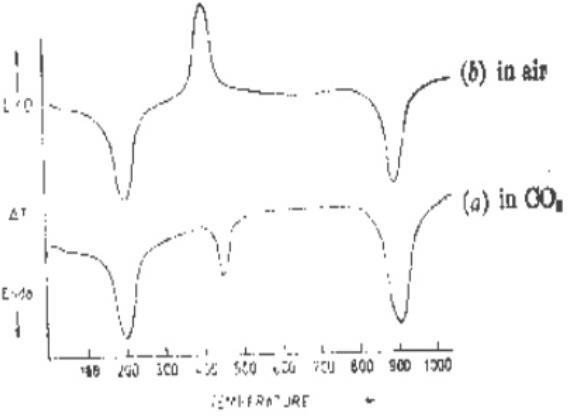 Factors affecting the DTA Curve
Instrumental Factors:
Size and shape of the sample and furnace holder.
Material from which sample holder is made and its corrosive attack.
Heating rate(furnace heating rate)


Sample characteristics:
Amount of the sample(sample weight)
Particle size of the sample
Applications of DTA
DTA curves for two substances are not identical. Hence they serve as finger
prints for various substances.
Used to study the characteristic of polymeric material.
This technique is used for testing the purity of the drug sample and also to  test the quality control of number of substances like cement, soil, glass,etc.
Used for the determination of heat of reaction, specific heat and energy
change occurring during melting etc.
Trend	in	ligand	stability	(thermal	stability	of	the	ligands)	gives	the  information about the ligands in the coordination sphere.
Thank you